Комитет образования, науки и молодёжной политики Волгоградской областиСовет директоров профессиональных образовательных организаций Волгоградской областиГосударственное бюджетное профессиональное образовательное учреждение «Волгоградский индустриальный техникум»
СЕРТИФИКАТ
вручается
участнику III регионального конкурса презентаций
«Мой родной край»

Панфилову Денису Андреевичу
Чипиляну Олегу Владимировичу
ГБПОУ «Палласовский сельскохозяйственный техникум» 

Руководитель   Укбасова Амина Сагидуллаевна
Номинация       «Земляки»
Председатель Совета директоров
профессиональных образовательных
организаций Волгоградской области



С.П.Саяпин
Директор ГБПОУ ВИТ
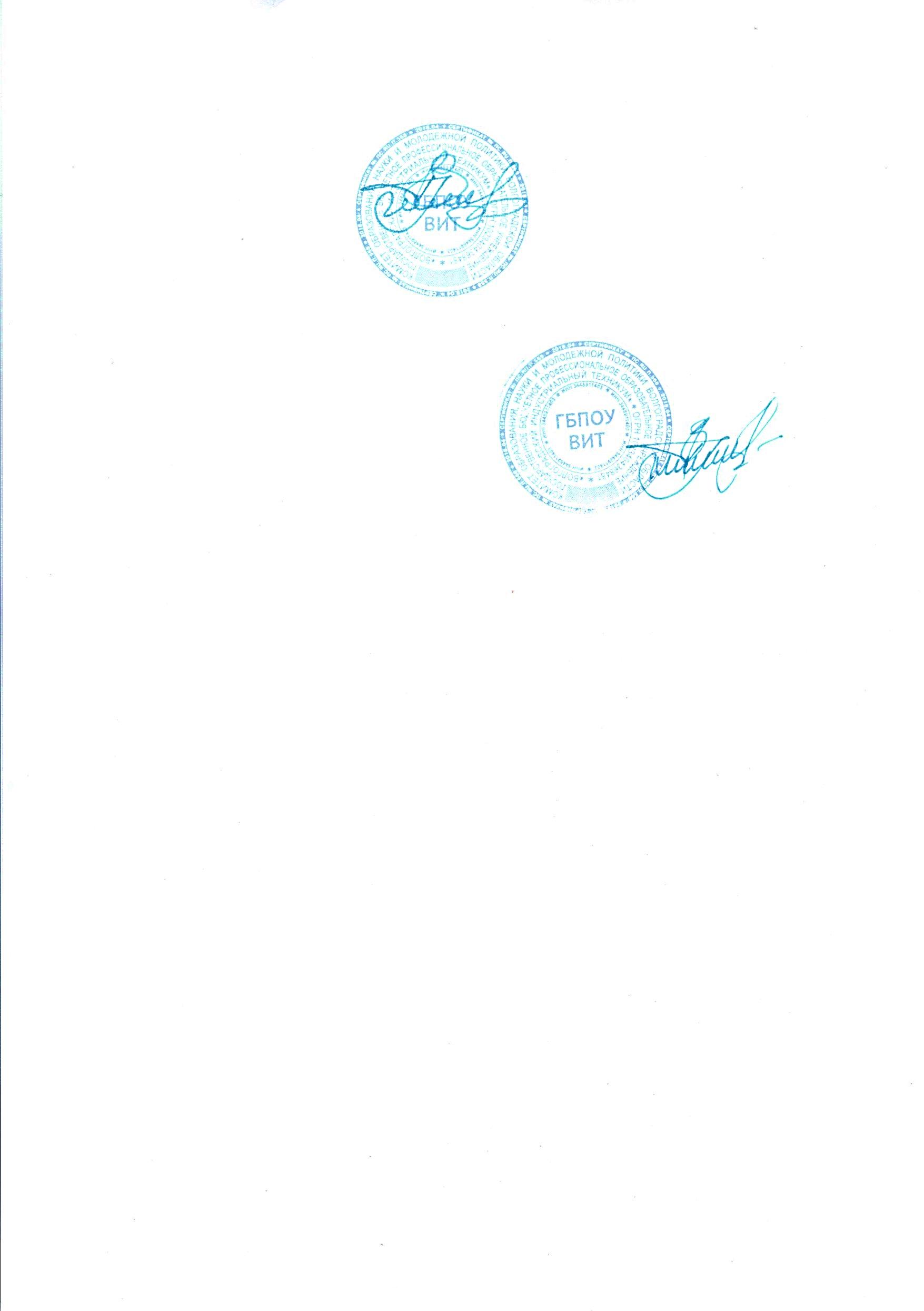 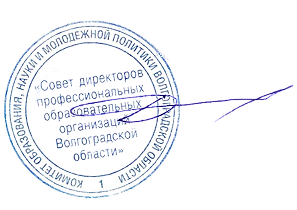 В.Е.Древин
11 декабря 2024 г.
Комитет образования, науки и молодёжной политики Волгоградской областиСовет директоров профессиональных образовательных организаций Волгоградской областиГосударственное бюджетное профессиональное образовательное учреждение «Волгоградский индустриальный техникум»
СЕРТИФИКАТ
вручается
участнику III регионального конкурса презентаций
«Мой родной край»

Антонцевой Алене Андреевне
 ГБПОУ «Дубовский педагогический колледж»


Руководитель   Шпаченко Марина Юрьевна
Номинация       «Земляки»
Председатель Совета директоров
профессиональных образовательных
организаций Волгоградской области



С.П.Саяпин
Директор ГБПОУ ВИТ
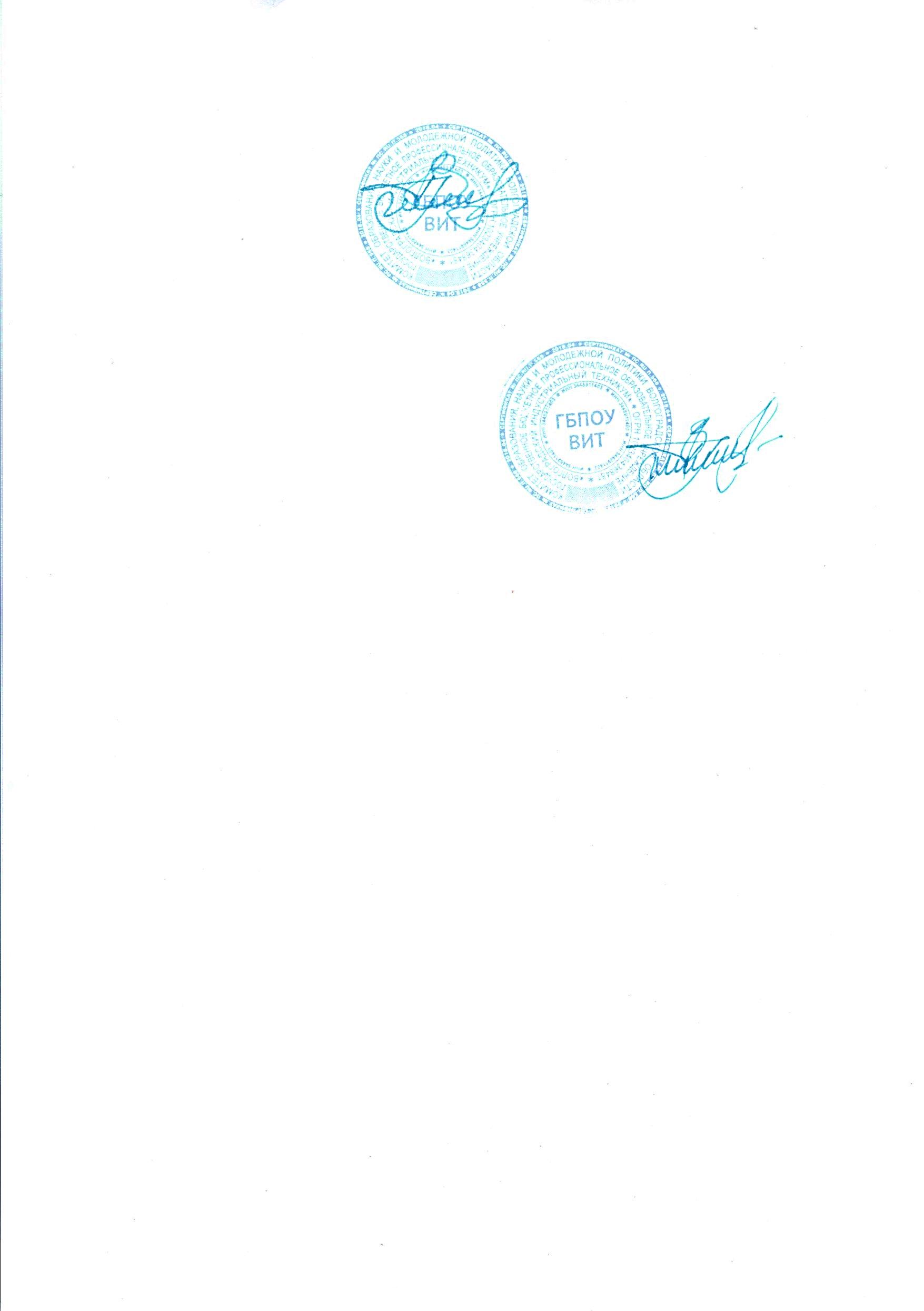 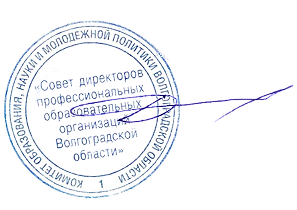 В.Е.Древин
11 декабря 2024 г.
Комитет образования, науки и молодёжной политики Волгоградской областиСовет директоров профессиональных образовательных организаций Волгоградской областиГосударственное бюджетное профессиональное образовательное учреждение «Волгоградский индустриальный техникум»
СЕРТИФИКАТ
вручается
участнику III регионального конкурса презентаций
«Мой родной край»

Носачеву Александру Владимировичу 
Щебатуриной Софии Ильиничне
ГБПОУ «Волгоградский политехнический колледж   имени В.И.Вернадского» 
Руководитель   Заварзина Галина Владимировна, Полевикова Наталья Викторовна
Номинация     «Земляки»
Председатель Совета директоров
профессиональных образовательных
организаций Волгоградской области



С.П.Саяпин
Директор ГБПОУ ВИТ
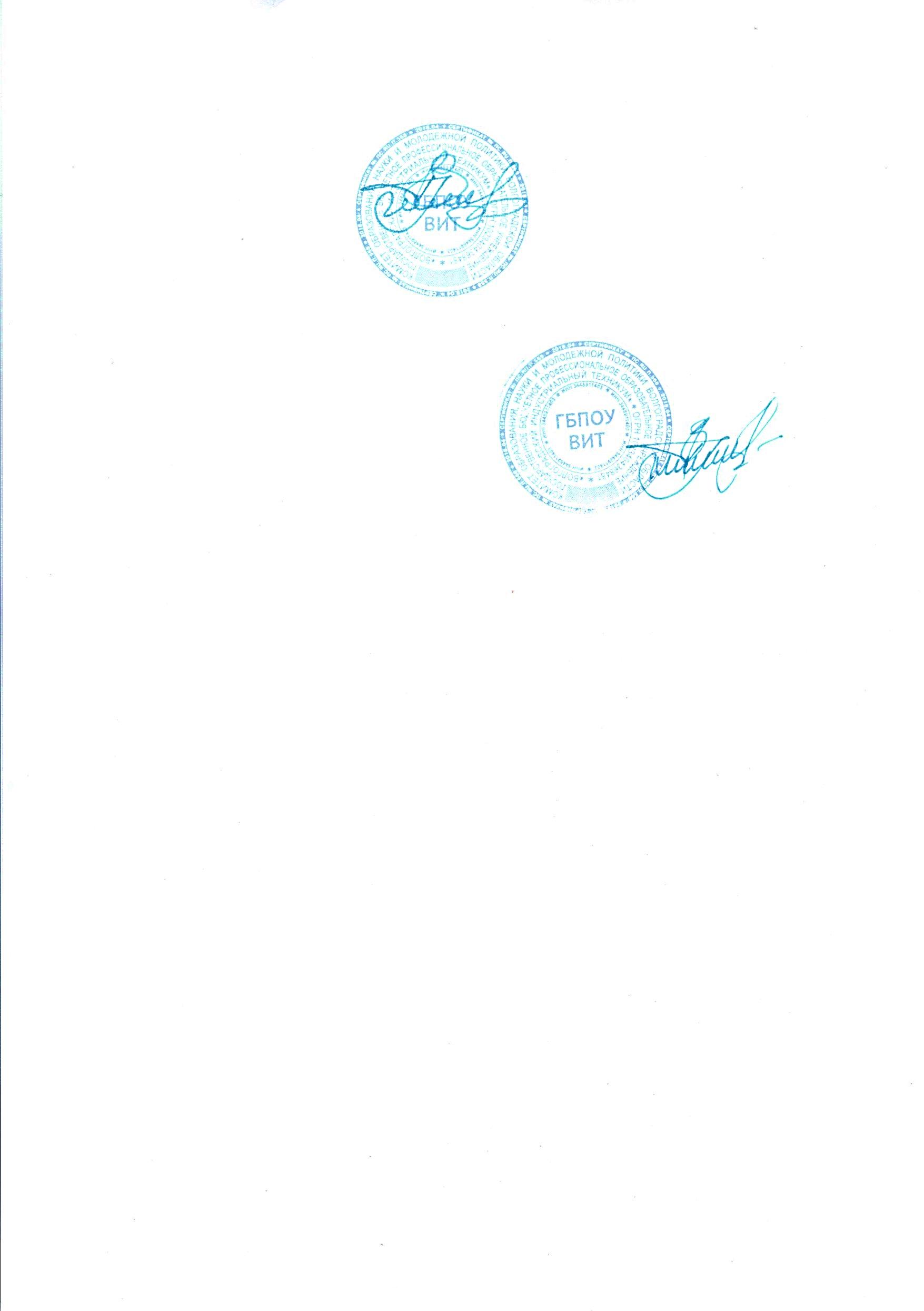 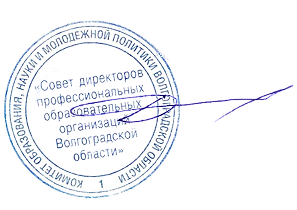 В.Е.Древин
11 декабря 2024 г.
Комитет образования, науки и молодёжной политики Волгоградской областиСовет директоров профессиональных образовательных организаций Волгоградской областиГосударственное бюджетное профессиональное образовательное учреждение «Волгоградский индустриальный техникум»
СЕРТИФИКАТ
вручается
участнику III регионального конкурса презентаций
«Мой родной край»

Илларионовой Полине Александровне
 ГБПОУ «Дубовский педагогический колледж»


Руководитель    Хачатурян Марина Геннадьевна
Номинация       «Земляки»
Председатель Совета директоров
профессиональных образовательных
организаций Волгоградской области



С.П.Саяпин
Директор ГБПОУ ВИТ
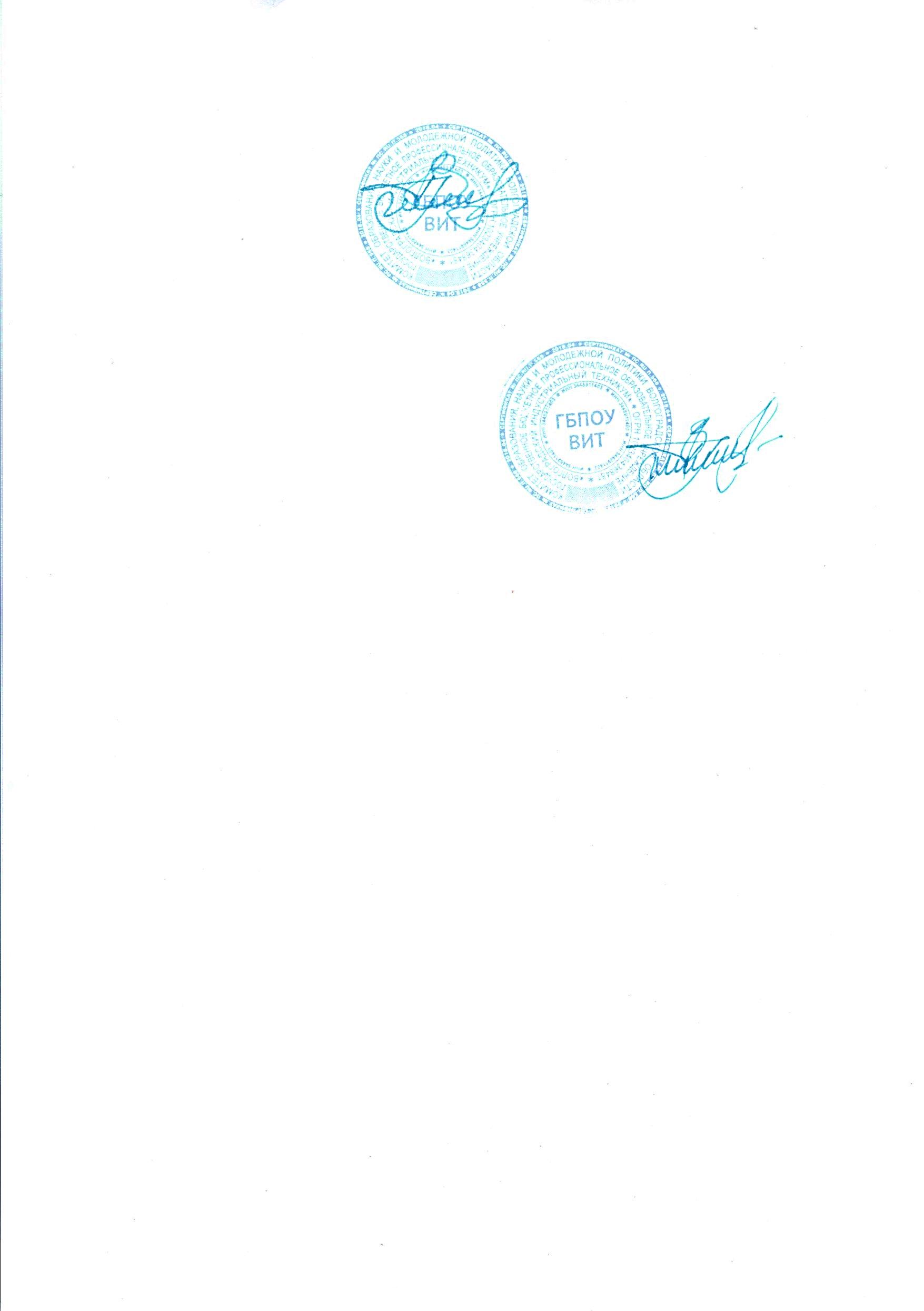 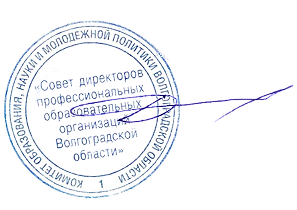 В.Е.Древин
11 декабря 2024 г.
Комитет образования, науки и молодёжной политики Волгоградской областиСовет директоров профессиональных образовательных организаций Волгоградской областиГосударственное бюджетное профессиональное образовательное учреждение «Волгоградский индустриальный техникум»
СЕРТИФИКАТ
вручается
участнику III регионального конкурса презентаций
«Мой родной край»

Джумаевой Сабине Равильевне
ГБПОУ «Серафимовичский техникум механизации сельского хозяйства»


Номинация     «Земляки»
Председатель Совета директоров
профессиональных образовательных
организаций Волгоградской области



С.П.Саяпин
Директор ГБПОУ ВИТ
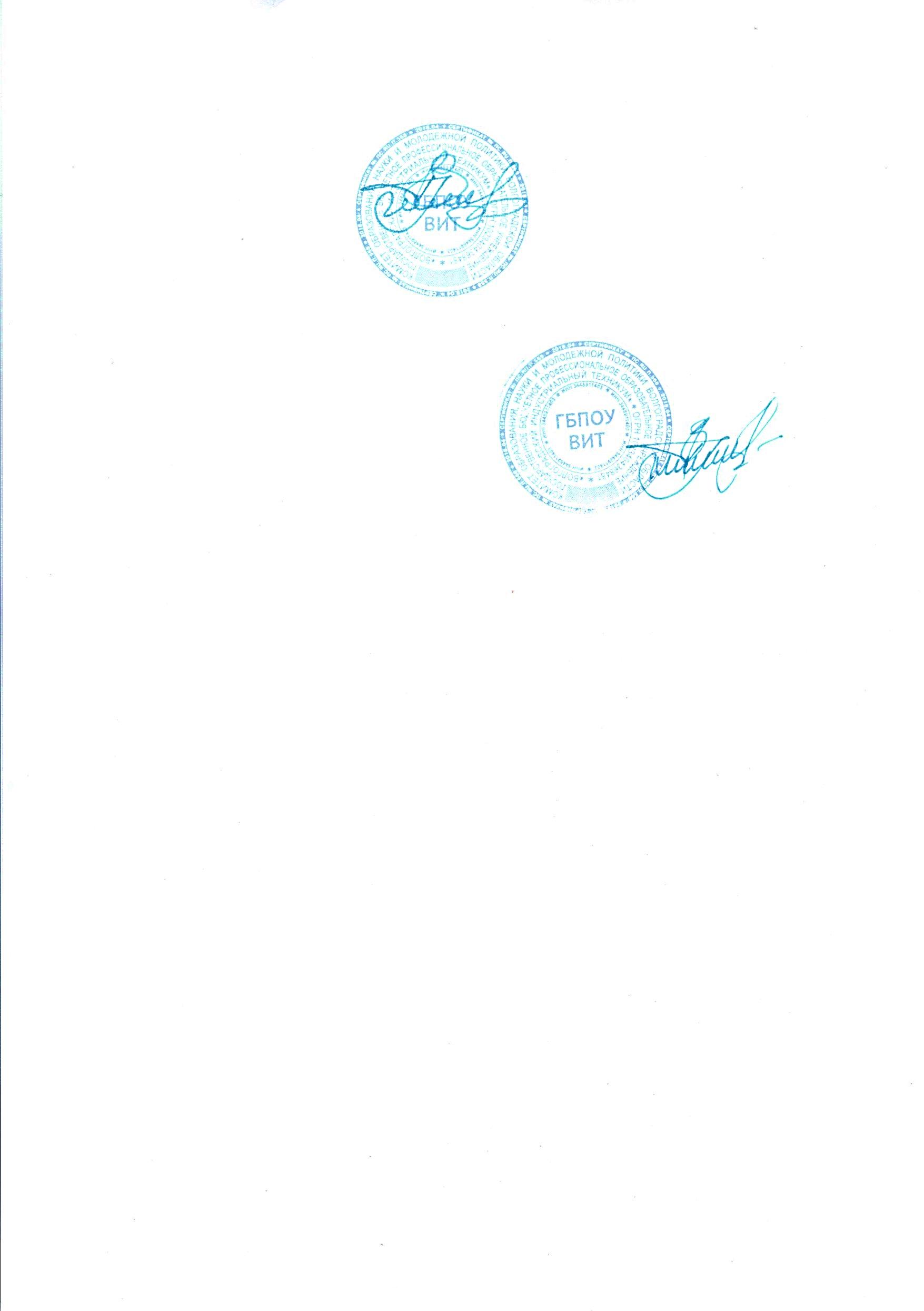 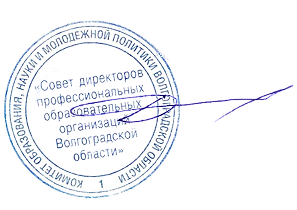 В.Е.Древин
11 декабря 2024 г.
Комитет образования, науки и молодёжной политики Волгоградской областиСовет директоров профессиональных образовательных организаций Волгоградской областиГосударственное бюджетное профессиональное образовательное учреждение «Волгоградский индустриальный техникум»
СЕРТИФИКАТ
вручается
участнику III регионального конкурса презентаций
«Мой родной край»

Никулиной Марии Андреевне
ГБПОУ «Волгоградский техникум водного транспорта имени адмирала флота Н.Д. Сергеева»

Руководитель  Крюкова Светлана Александровна
Номинация     «Земляки»
Председатель Совета директоров
профессиональных образовательных
организаций Волгоградской области



С.П.Саяпин
Директор ГБПОУ ВИТ
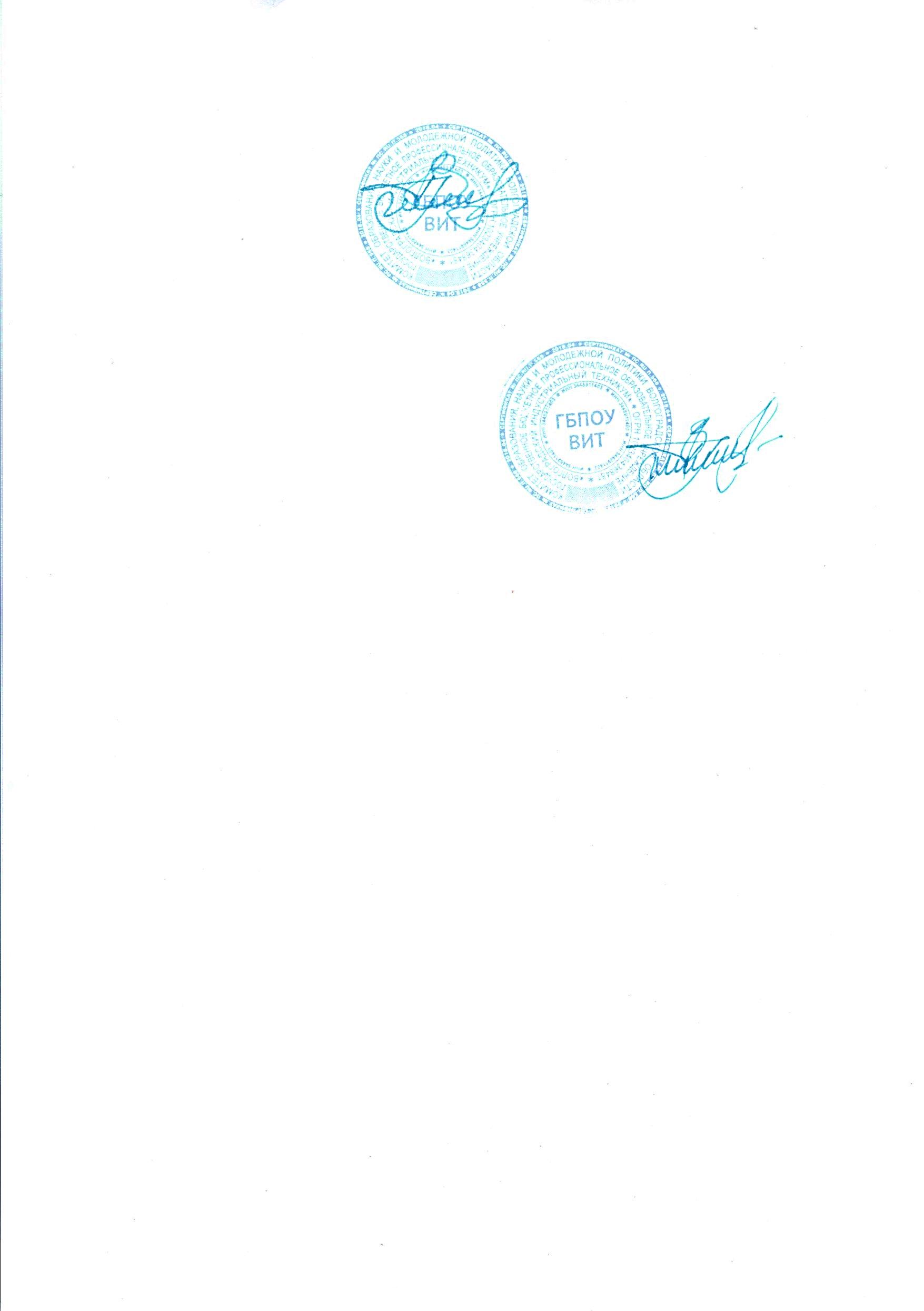 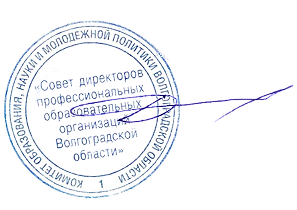 В.Е.Древин
11 декабря 2024 г.
Комитет образования, науки и молодёжной политики Волгоградской областиСовет директоров профессиональных образовательных организаций Волгоградской областиГосударственное бюджетное профессиональное образовательное учреждение «Волгоградский индустриальный техникум»
СЕРТИФИКАТ
вручается
участнику III регионального конкурса презентаций
«Мой родной край»

Сафоновой Татьяне Павловне
ГБПОУ «Палласовский сельскохозяйственный техникум» 


Руководитель  Кораблева Инна Владимировна 
Номинация     «Земляки»
Председатель Совета директоров
профессиональных образовательных
организаций Волгоградской области



С.П.Саяпин
Директор ГБПОУ ВИТ
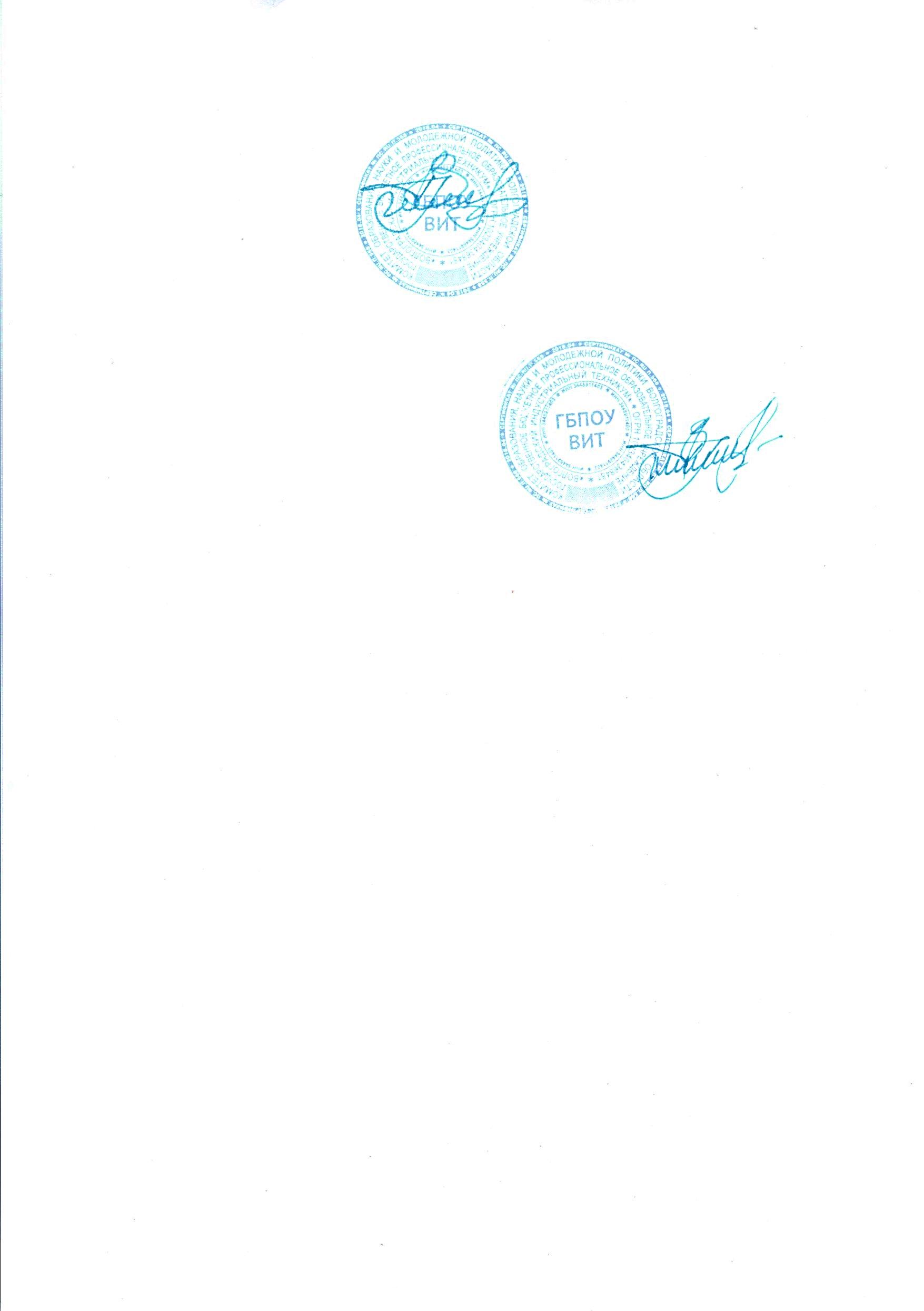 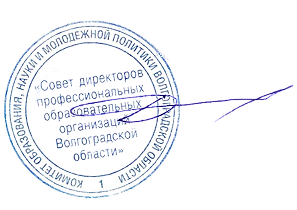 В.Е.Древин
11 декабря 2024 г.
Комитет образования, науки и молодёжной политики Волгоградской областиСовет директоров профессиональных образовательных организаций Волгоградской областиГосударственное бюджетное профессиональное образовательное учреждение «Волгоградский индустриальный техникум»
СЕРТИФИКАТ
вручается
участнику III регионального конкурса презентаций
«Мой родной край»

Примкулова Камила Комиловна 
ГБПОУ «Волгоградский колледж управления и новых технология имени Юрия Гагарина»


Руководитель  Абелян Рипсиме Самвеловна
Номинация     «Земляки»
Председатель Совета директоров
профессиональных образовательных
организаций Волгоградской области



С.П.Саяпин
Директор ГБПОУ ВИТ
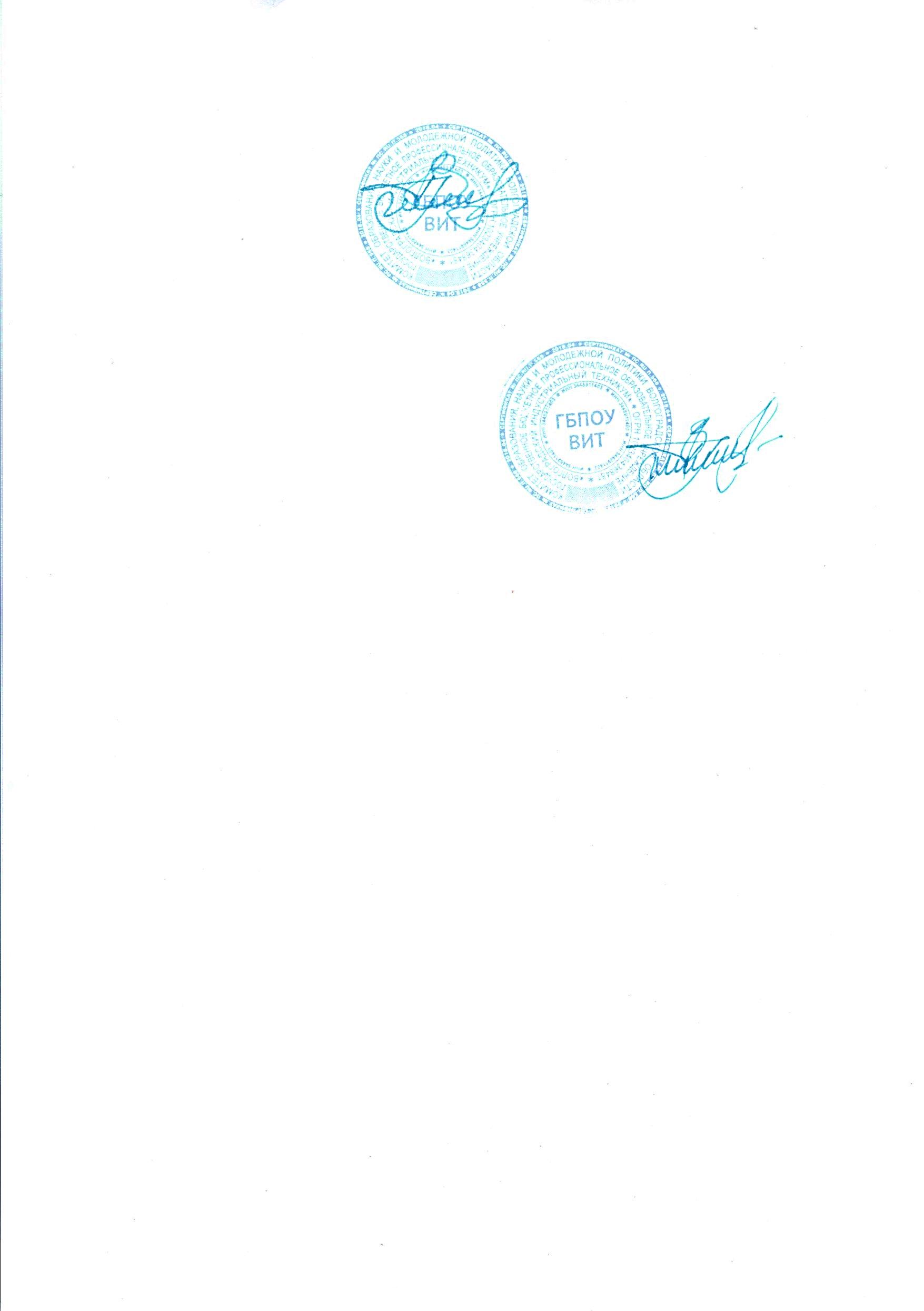 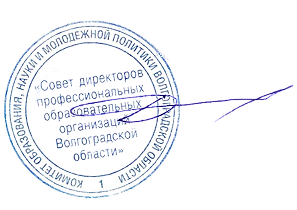 В.Е.Древин
11 декабря 2024 г.
Комитет образования, науки и молодёжной политики Волгоградской областиСовет директоров профессиональных образовательных организаций Волгоградской областиГосударственное бюджетное профессиональное образовательное учреждение «Волгоградский индустриальный техникум»
СЕРТИФИКАТ
вручается
участнику III регионального конкурса презентаций
«Мой родной край»

Терёшина Дарья Егоровна
ГБПОУ «Волгоградский колледж управления и новых технология имени Юрия Гагарина»


Руководитель  Абелян Рипсиме Самвеловна
Номинация     «Земляки»
Председатель Совета директоров
профессиональных образовательных
организаций Волгоградской области



С.П.Саяпин
Директор ГБПОУ ВИТ
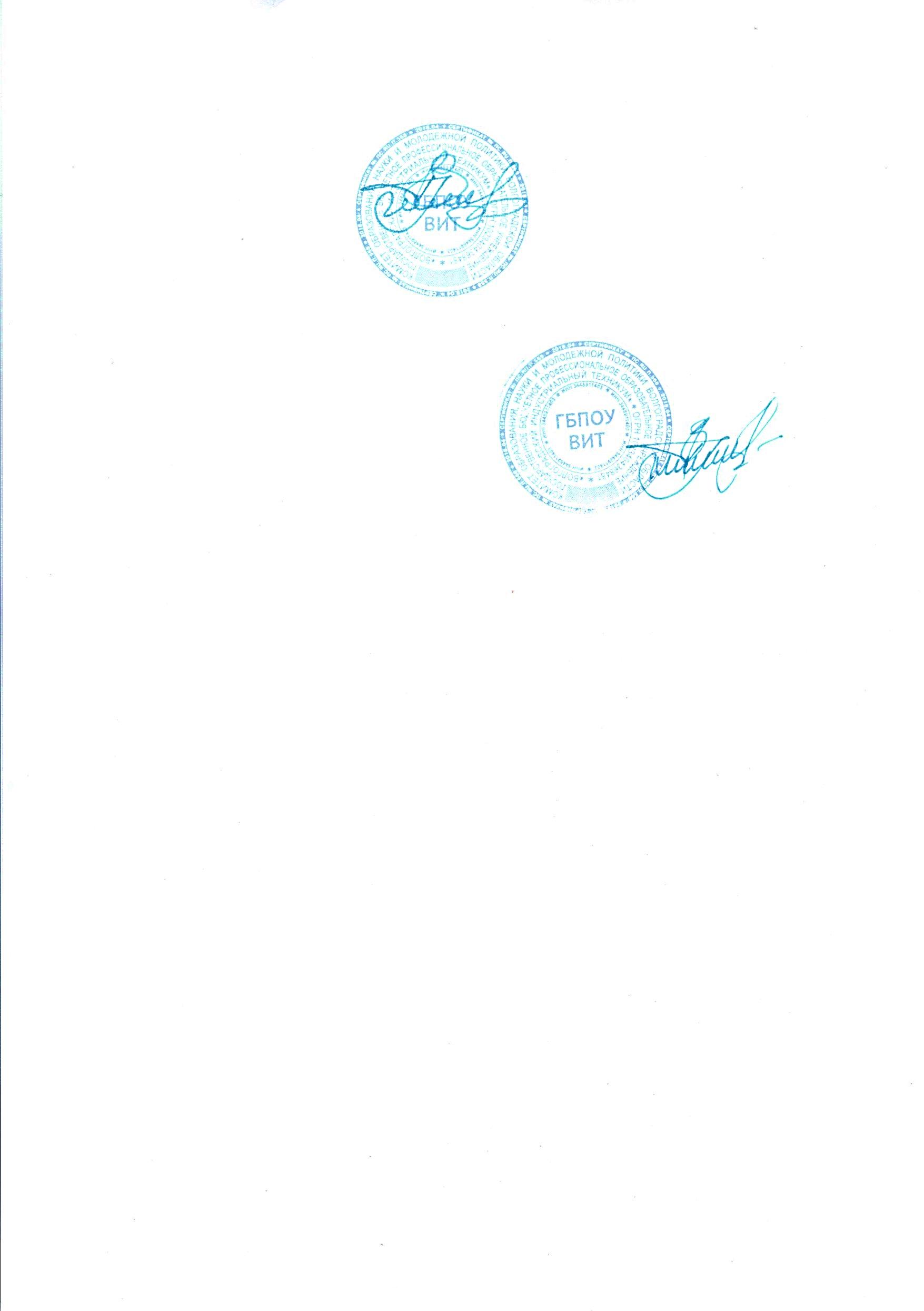 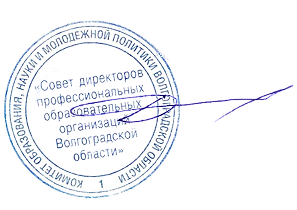 В.Е.Древин
11 декабря 2024 г.
Комитет образования, науки и молодёжной политики Волгоградской областиСовет директоров профессиональных образовательных организаций Волгоградской областиГосударственное бюджетное профессиональное образовательное учреждение «Волгоградский индустриальный техникум»
СЕРТИФИКАТ
вручается
участнику III регионального конкурса презентаций
«Мой родной край»

Гольцверт Павел Андреевич
 ГАПОУ «Камышинский политехнический колледж»



Руководитель Бирюкова Анна Романовна 
Номинация     «Моя малая Родина»
Председатель Совета директоров
профессиональных образовательных
организаций Волгоградской области



С.П.Саяпин
Директор ГБПОУ ВИТ
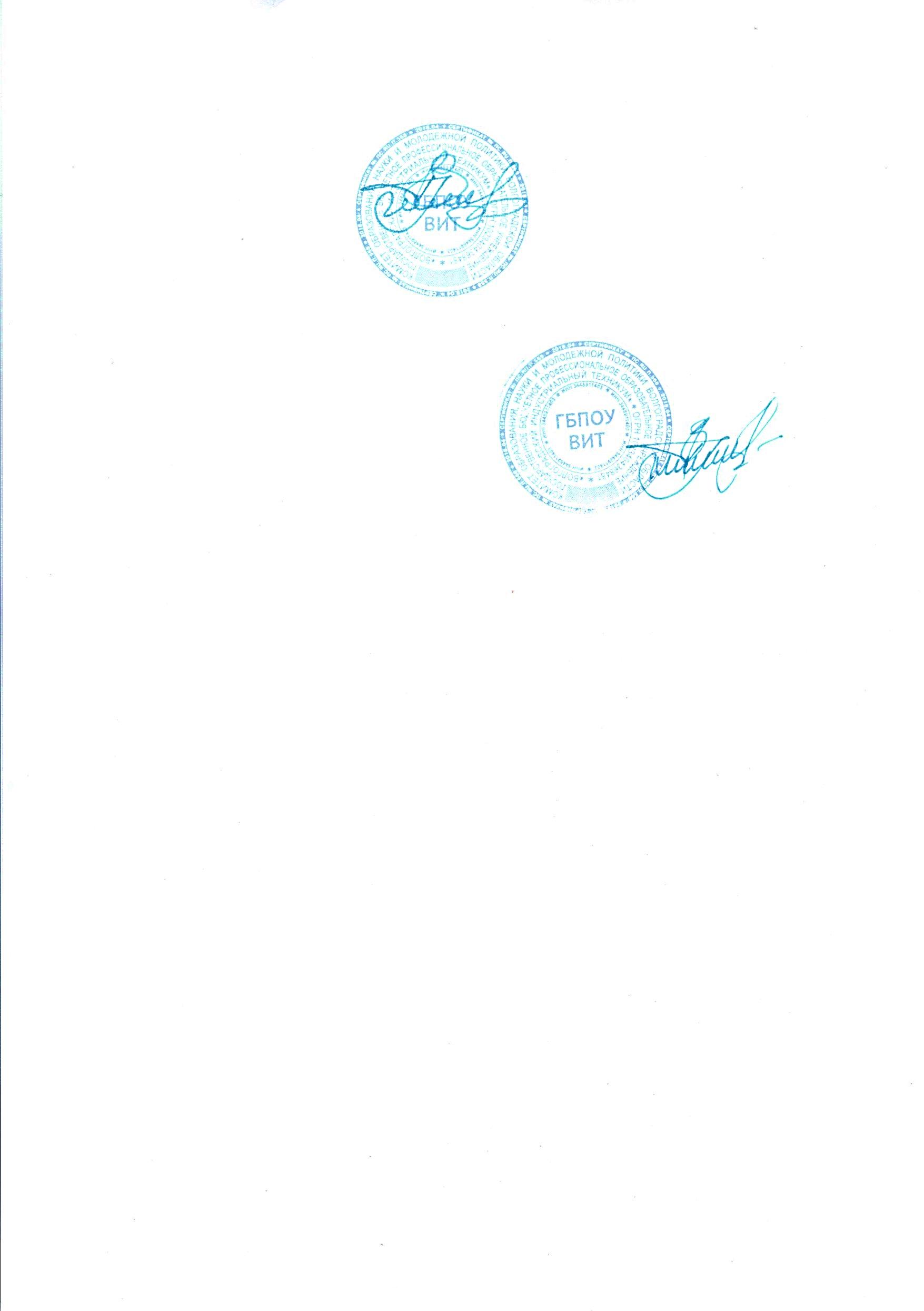 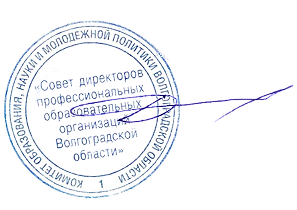 В.Е.Древин
11 декабря 2024 г.
Комитет образования, науки и молодёжной политики Волгоградской областиСовет директоров профессиональных образовательных организаций Волгоградской областиГосударственное бюджетное профессиональное образовательное учреждение «Волгоградский индустриальный техникум»
СЕРТИФИКАТ
вручается
участнику III регионального конкурса презентаций
«Мой родной край»

Скутиной Полине Александровне
ГБПОУ «Волгоградский политехнический колледж   имени В.И.Вернадского» 

Руководитель  Карнаухова Т.В.
Номинация     «Моя малая Родина»
Председатель Совета директоров
профессиональных образовательных
организаций Волгоградской области



С.П.Саяпин
Директор ГБПОУ ВИТ
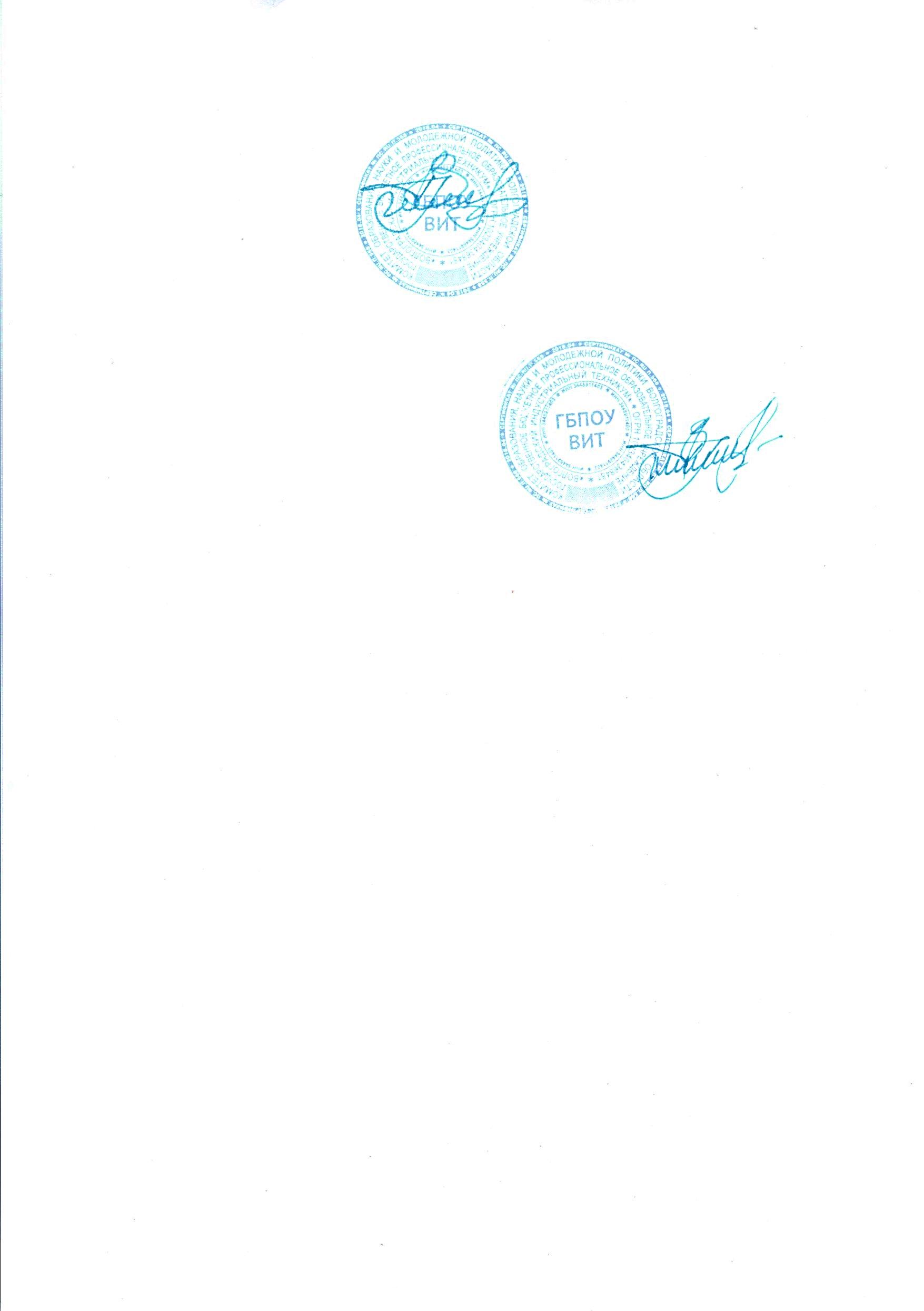 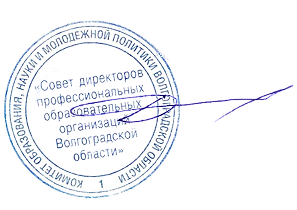 В.Е.Древин
11 декабря 2024 г.
Комитет образования, науки и молодёжной политики Волгоградской областиСовет директоров профессиональных образовательных организаций Волгоградской областиГосударственное бюджетное профессиональное образовательное учреждение «Волгоградский индустриальный техникум»
СЕРТИФИКАТ
вручается
участнику III регионального конкурса презентаций
«Мой родной край»

Султановой Элизе Санатбековне
ГБПОУ «Волгоградский колледж управления и новых технология имени Юрия Гагарина» 
 

Руководитель  Кузнецова Ирина Николаевна 
Номинация     «Моя малая Родина»
Председатель Совета директоров
профессиональных образовательных
организаций Волгоградской области



С.П.Саяпин
Директор ГБПОУ ВИТ
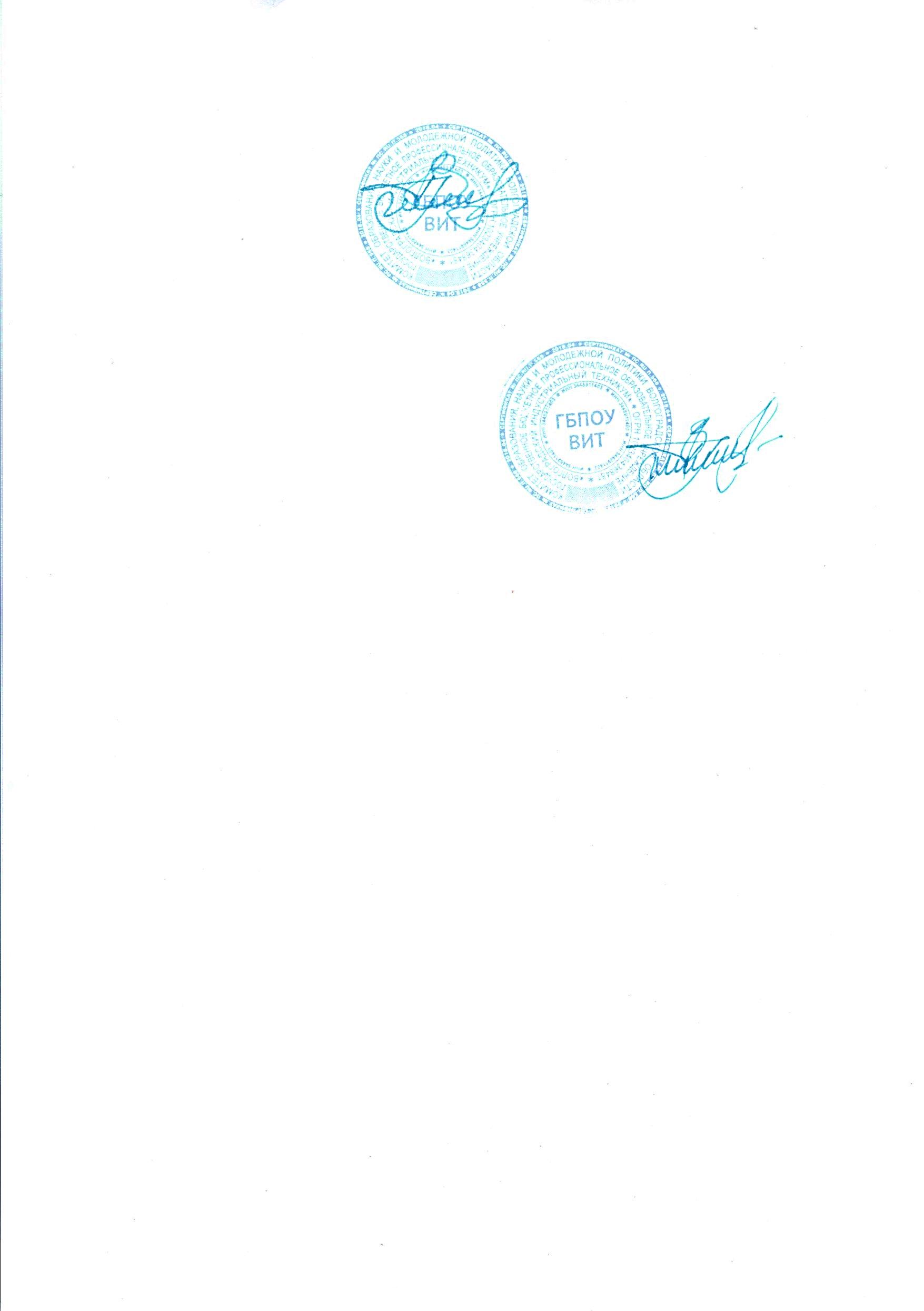 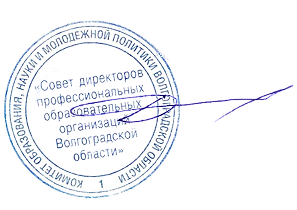 В.Е.Древин
11 декабря 2024 г.
Комитет образования, науки и молодёжной политики Волгоградской областиСовет директоров профессиональных образовательных организаций Волгоградской областиГосударственное бюджетное профессиональное образовательное учреждение «Волгоградский индустриальный техникум»
СЕРТИФИКАТ
вручается
участнику III регионального конкурса презентаций
«Мой родной край»

Смирнову Егору Владиславовичу

 ГБПОУ «Волгоградский колледж управления и новых технология имени Юрия Гагарина» 

Руководитель  Кузнецова Ирина Николаевна
Номинация     «Исторические памятники родного края»
Председатель Совета директоров
профессиональных образовательных
организаций Волгоградской области



С.П.Саяпин
Директор ГБПОУ ВИТ
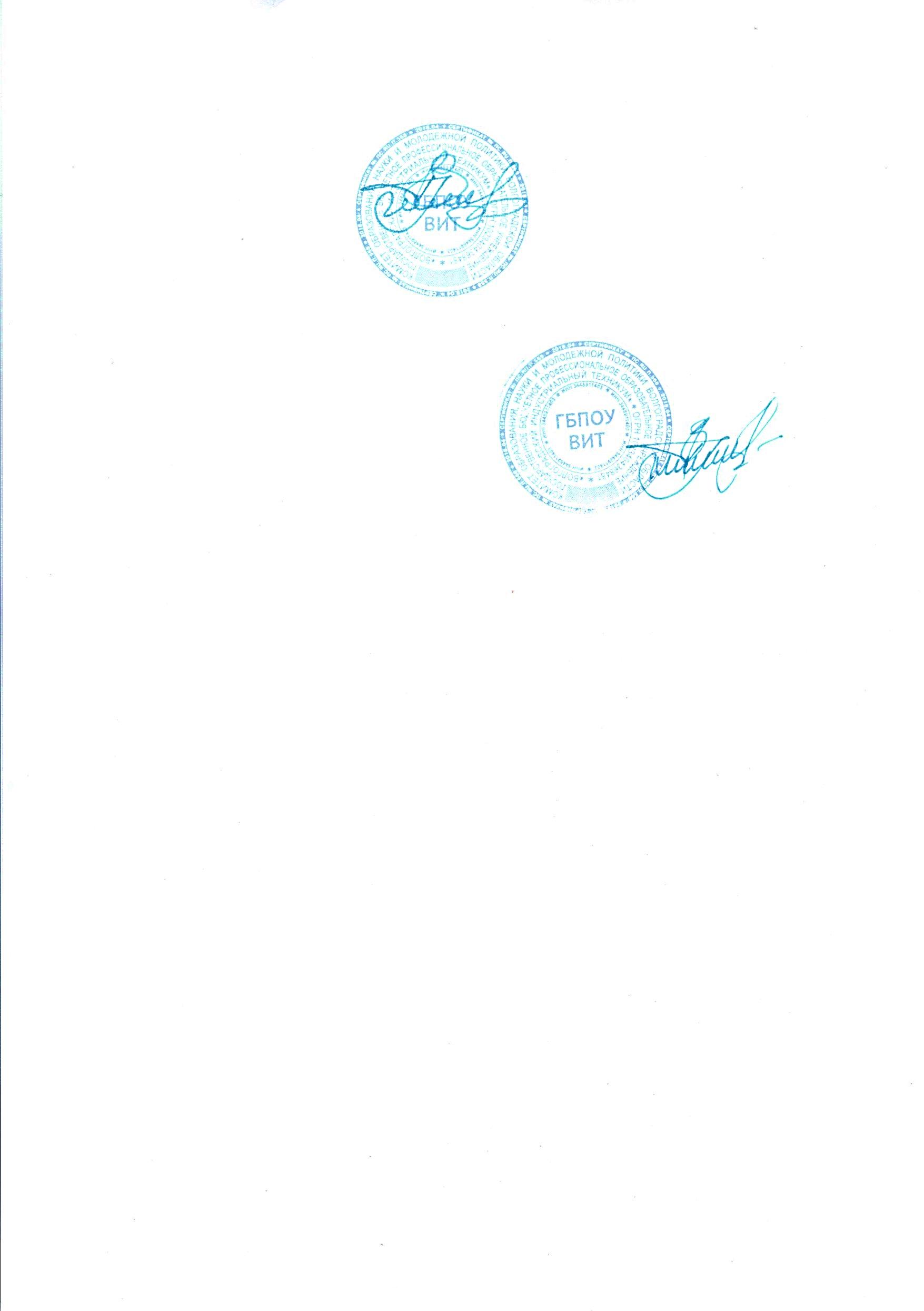 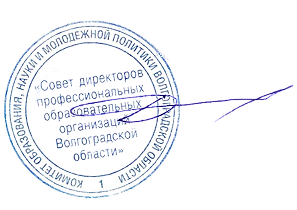 В.Е.Древин
11 декабря 2024 г.
Комитет образования, науки и молодёжной политики Волгоградской областиСовет директоров профессиональных образовательных организаций Волгоградской областиГосударственное бюджетное профессиональное образовательное учреждение «Волгоградский индустриальный техникум»
СЕРТИФИКАТ
вручается
участнику III регионального конкурса презентаций
«Мой родной край»

Тарасовой Мирославе Михайловне

ГБПОУ «Волгоградский колледж управления и новых технология имени Юрия Гагарина» 
 
Руководитель  Кузнецова Ирина Николаевна
Номинация     «Исторические памятники родного края»
Председатель Совета директоров
профессиональных образовательных
организаций Волгоградской области



С.П.Саяпин
Директор ГБПОУ ВИТ
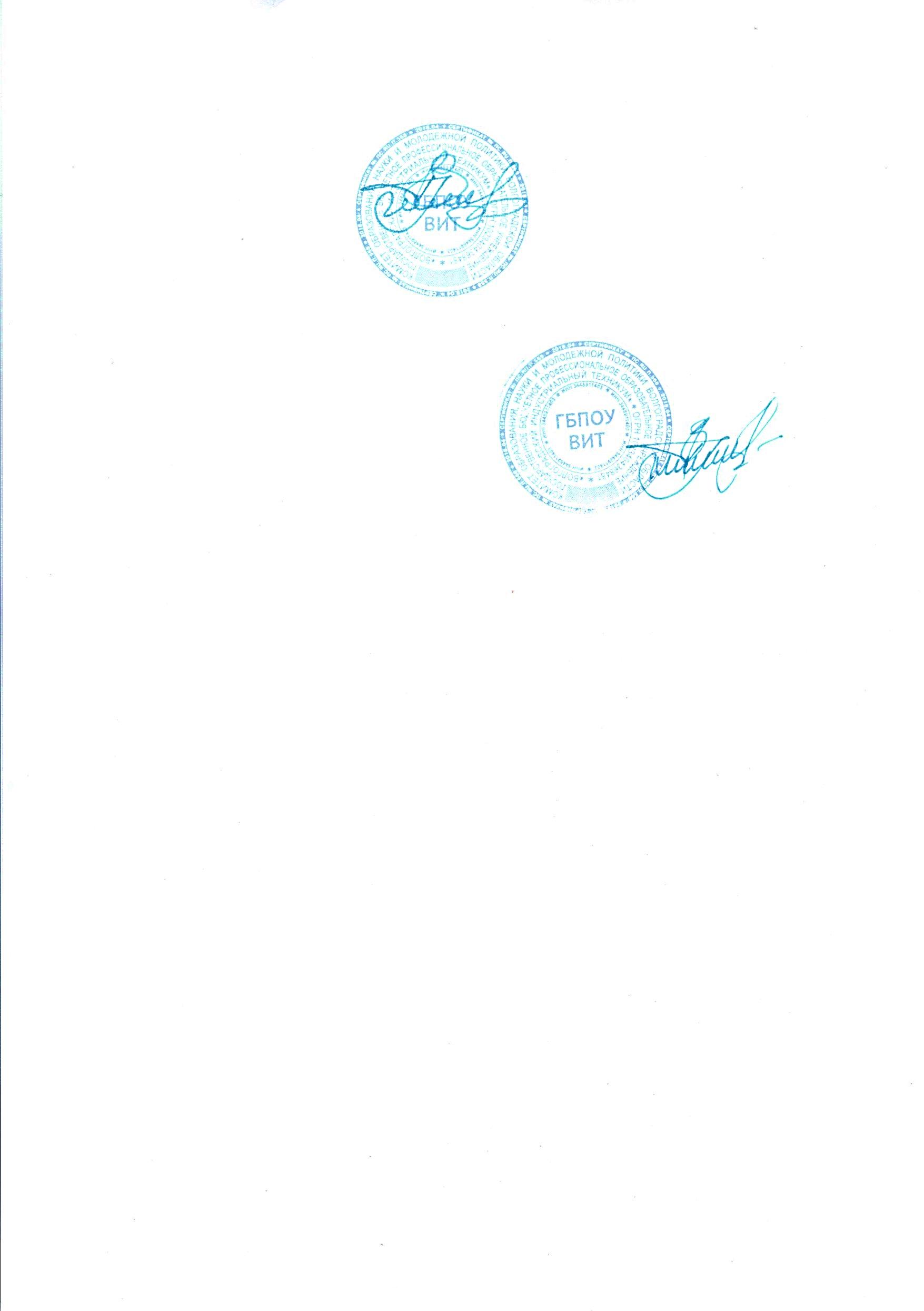 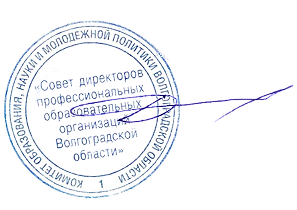 В.Е.Древин
11 декабря 2024 г.
Комитет образования, науки и молодёжной политики Волгоградской областиСовет директоров профессиональных образовательных организаций Волгоградской областиГосударственное бюджетное профессиональное образовательное учреждение «Волгоградский индустриальный техникум»
СЕРТИФИКАТ
вручается
участнику III регионального конкурса презентаций
«Мой родной край»

Прокофьевой Дарье Олеговне
Трифонову Максиму Александровичу
ГБПОУ «Волгоградский колледж управления и новых технология имени Юрия Гагарина» 

 
Руководитель  Белоцерковская Татьяна Алексеевна 
Номинация     «Исторические памятники родного края»
Председатель Совета директоров
профессиональных образовательных
организаций Волгоградской области



С.П.Саяпин
Директор ГБПОУ ВИТ
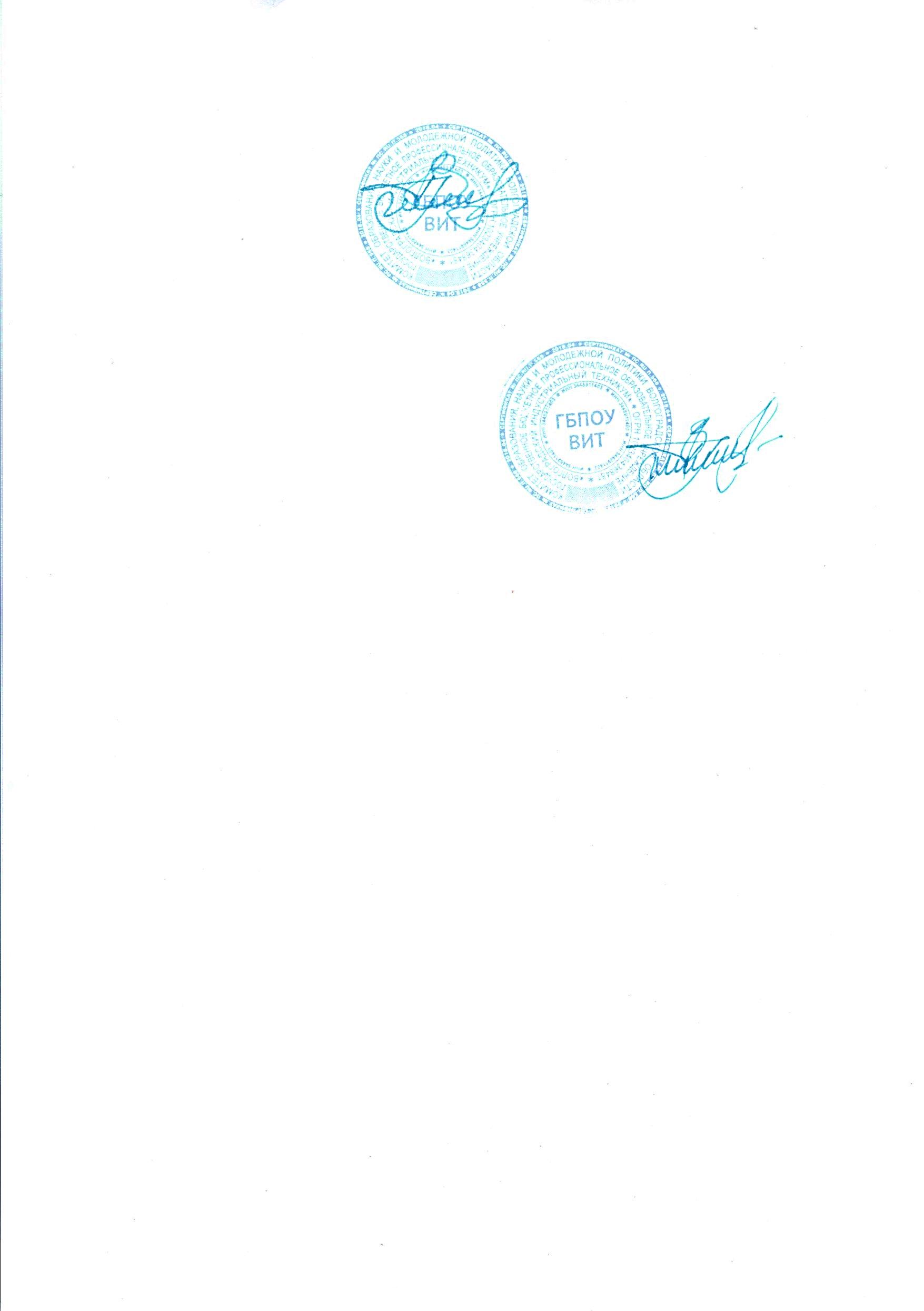 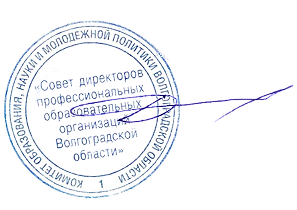 В.Е.Древин
11 декабря 2024 г.
Комитет образования, науки и молодёжной политики Волгоградской областиСовет директоров профессиональных образовательных организаций Волгоградской областиГосударственное бюджетное профессиональное образовательное учреждение «Волгоградский индустриальный техникум»
СЕРТИФИКАТ
вручается
участнику III регионального конкурса презентаций
«Мой родной край»

Калашновой Полине Алесандровне
ГБПОУ «Волгоградский колледж управления и новых технология имени Юрия Гагарина» 

 
Руководитель  Белоцерковская Татьяна Алексеевна 
Номинация     «Исторические памятники родного края »
Председатель Совета директоров
профессиональных образовательных
организаций Волгоградской области



С.П.Саяпин
Директор ГБПОУ ВИТ
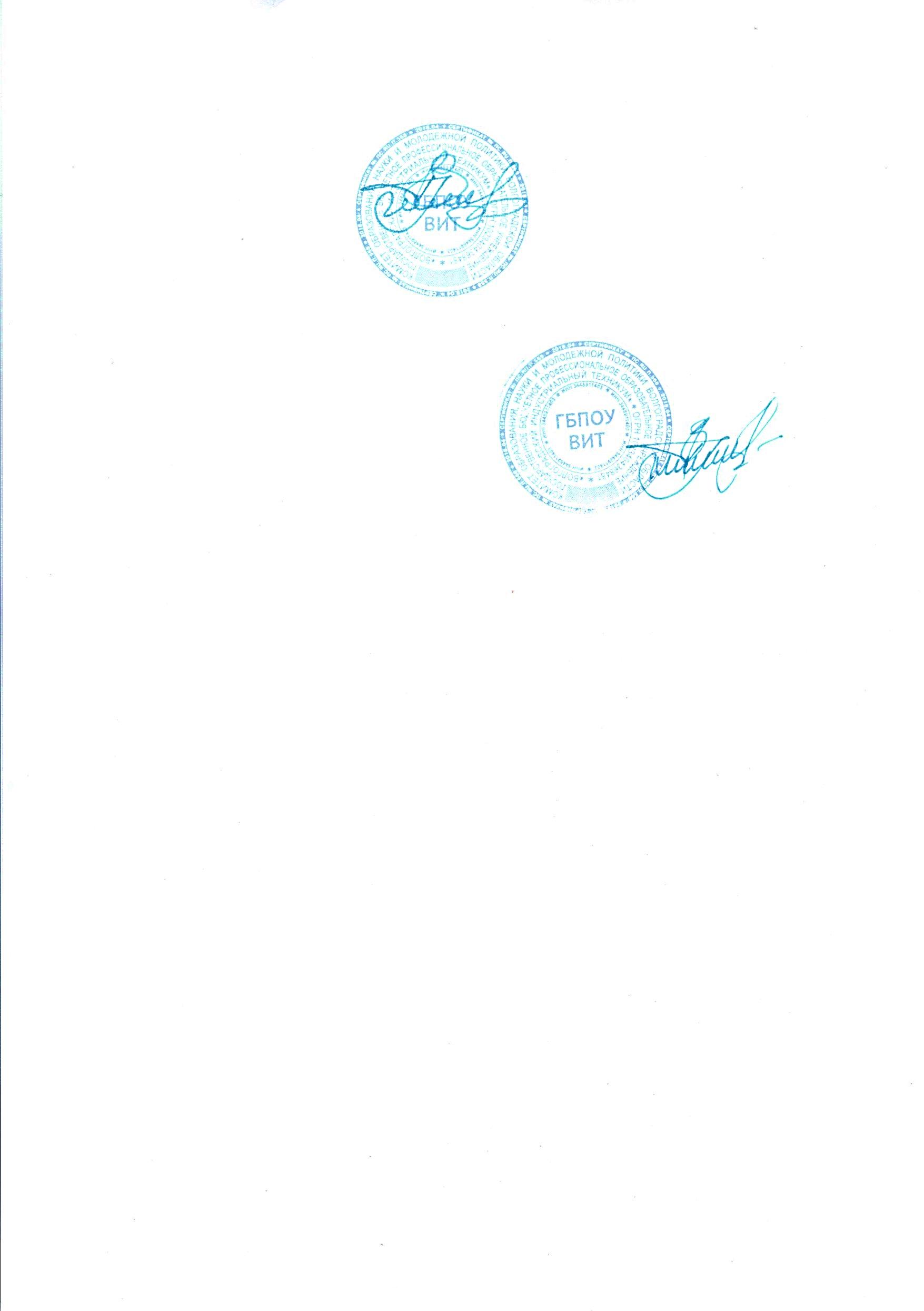 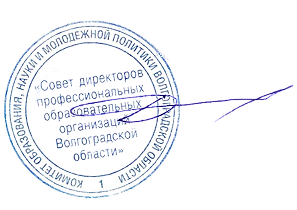 В.Е.Древин
11 декабря 2024 г.
Комитет образования, науки и молодёжной политики Волгоградской областиСовет директоров профессиональных образовательных организаций Волгоградской областиГосударственное бюджетное профессиональное образовательное учреждение «Волгоградский индустриальный техникум»
СЕРТИФИКАТ
вручается
участнику III регионального конкурса презентаций
«Мой родной край»

Земцову Мартину Владимировичу
ГБПОУ «Профессиональное училище № 44» г. Николаевск 
 
Руководитель  Ткаченко Мария Николаевна
Номинация     «Исторические памятники родного края»
Председатель Совета директоров
профессиональных образовательных
организаций Волгоградской области



С.П.Саяпин
Директор ГБПОУ ВИТ
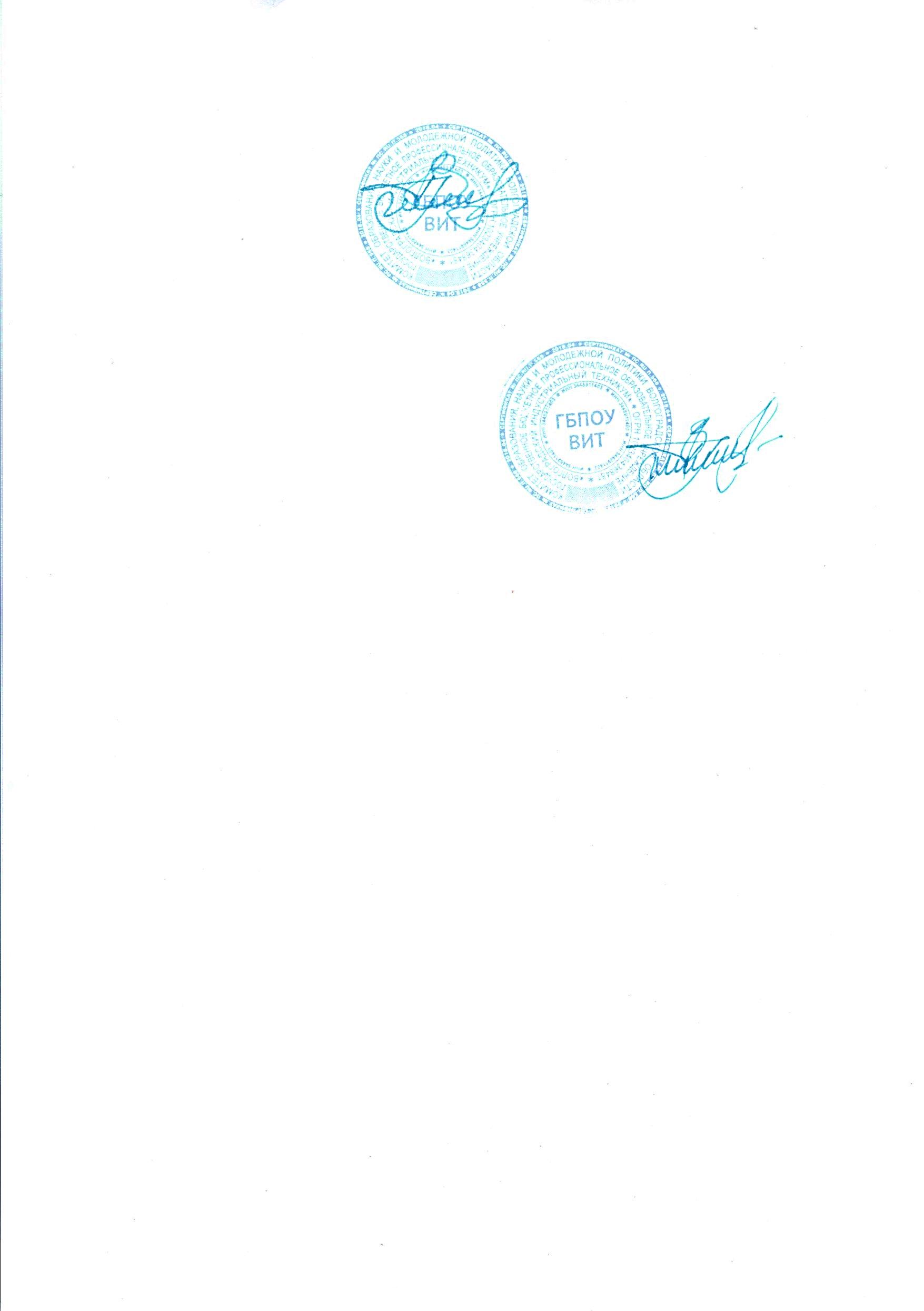 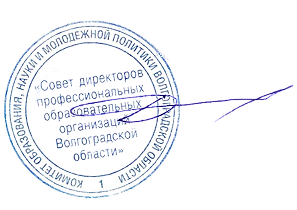 В.Е.Древин
11 декабря 2024 г.
Комитет образования, науки и молодёжной политики Волгоградской областиСовет директоров профессиональных образовательных организаций Волгоградской областиГосударственное бюджетное профессиональное образовательное учреждение «Волгоградский индустриальный техникум»
СЕРТИФИКАТ
вручается
участнику III регионального конкурса презентаций
«Мой родной край»

Данилину Даниилу Денисовичу
ГАПОУ «Камышинский политехнический колледж»

 
Руководитель  Бирюкова Анна Романовна
Номинация     «Земляки»
Председатель Совета директоров
профессиональных образовательных
организаций Волгоградской области



С.П.Саяпин
Директор ГБПОУ ВИТ
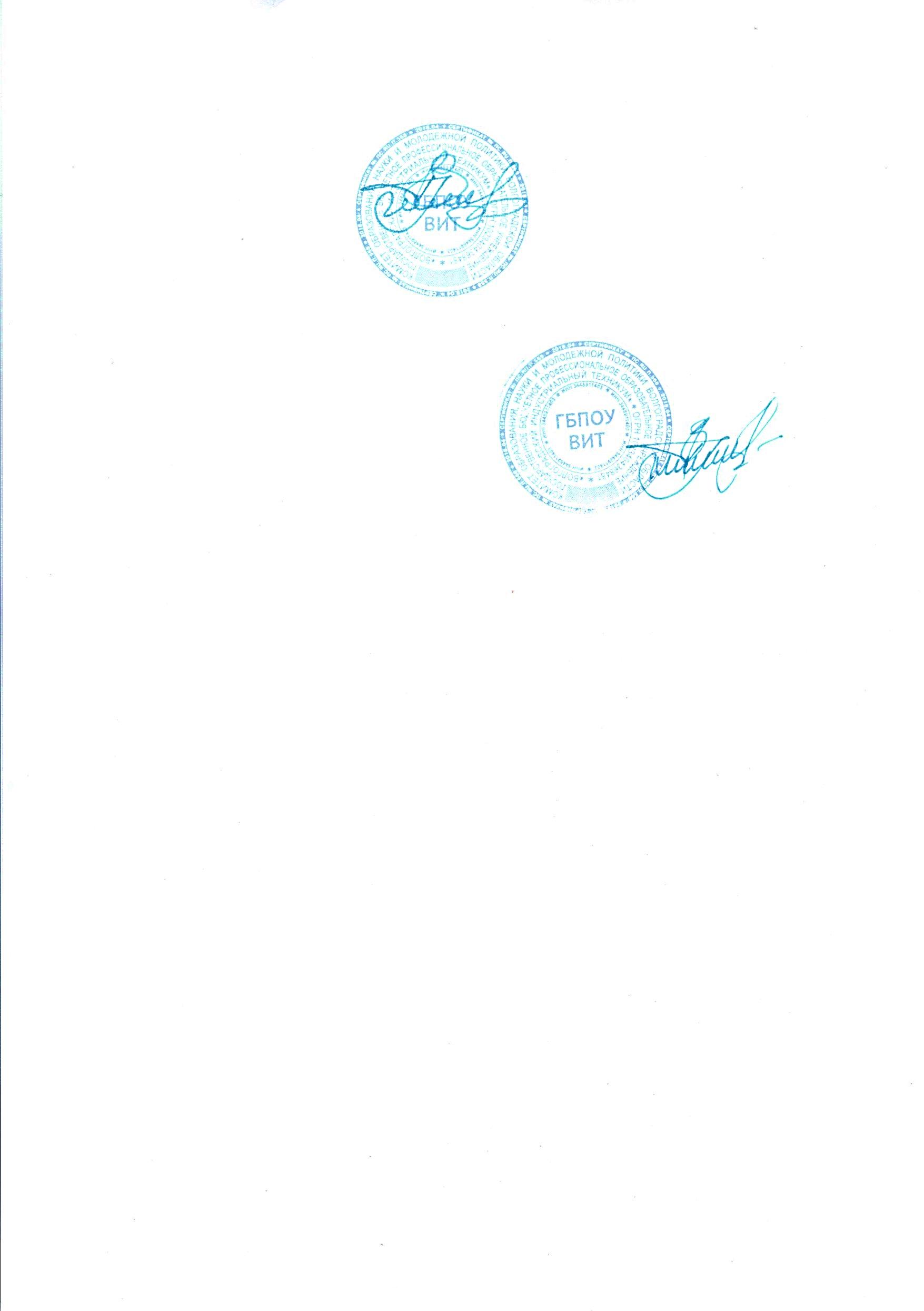 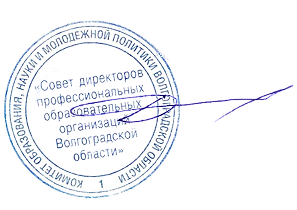 В.Е.Древин
11 декабря 2024 г.
Комитет образования, науки и молодёжной политики Волгоградской областиСовет директоров профессиональных образовательных организаций Волгоградской областиГосударственное бюджетное профессиональное образовательное учреждение «Волгоградский индустриальный техникум»
СЕРТИФИКАТ
вручается
участнику III регионального конкурса презентаций
«Мой родной край»

Плотникову Александру Алексеевичу

ГАПОУ «Камышинский политехнический колледж»
 
Руководитель  Бирюкова Анна Романова
Номинация     «Исторические памятники родного края»
Председатель Совета директоров
профессиональных образовательных
организаций Волгоградской области



С.П.Саяпин
Директор ГБПОУ ВИТ
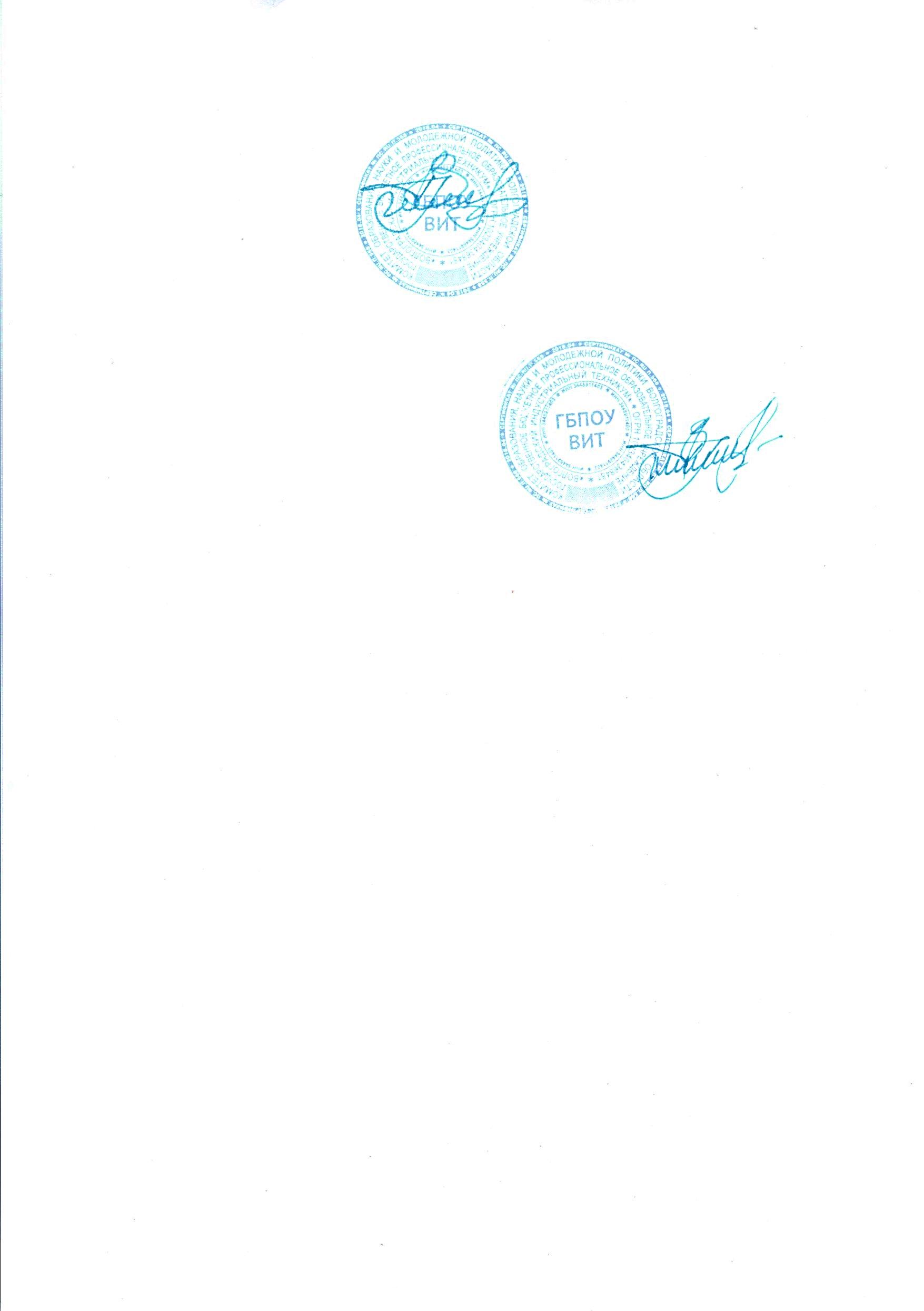 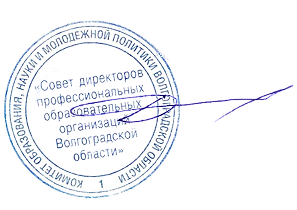 В.Е.Древин
11 декабря 2024 г.
Комитет образования, науки и молодёжной политики Волгоградской областиСовет директоров профессиональных образовательных организаций Волгоградской областиГосударственное бюджетное профессиональное образовательное учреждение «Волгоградский индустриальный техникум»
СЕРТИФИКАТ
вручается
участнику III регионального конкурса презентаций
«Мой родной край»

Качановой Дарье Владимировне

ГБПОУ «Профессиональное училище № 13 им. В.И. Штепо» г. Калач-на-Дону
 
Руководитель  Шалунова Людмила Анатольевна
Номинация     «Земляки»
Председатель Совета директоров
профессиональных образовательных
организаций Волгоградской области



С.П.Саяпин
Директор ГБПОУ ВИТ
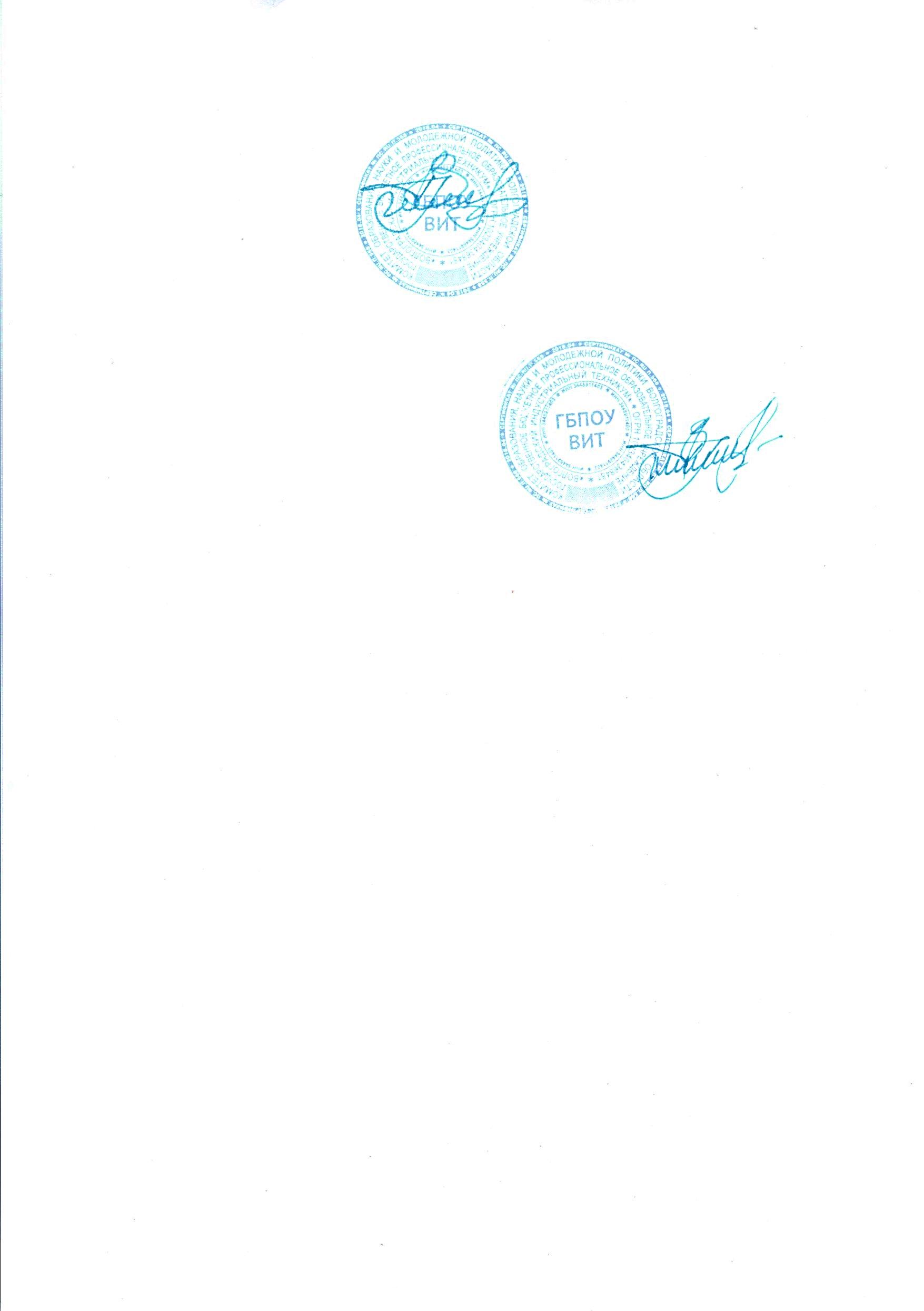 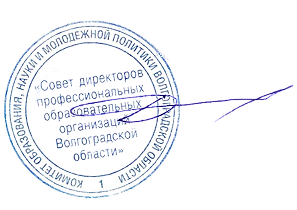 В.Е.Древин
11 декабря 2024 г.
Комитет образования, науки и молодёжной политики Волгоградской областиСовет директоров профессиональных образовательных организаций Волгоградской областиГосударственное бюджетное профессиональное образовательное учреждение «Волгоградский индустриальный техникум»
СЕРТИФИКАТ
вручается
участнику III регионального конкурса презентаций
«Мой родной край»

Ремневой Веронике Сергеевне

ГБПОУ «Профессиональное училище № 13 им. В.И. Штепо» г. Калач-на-Дону
 
Руководитель  Шалунова Людмила Анатольевна
Номинация     «Земляки»
Председатель Совета директоров
профессиональных образовательных
организаций Волгоградской области



С.П.Саяпин
Директор ГБПОУ ВИТ
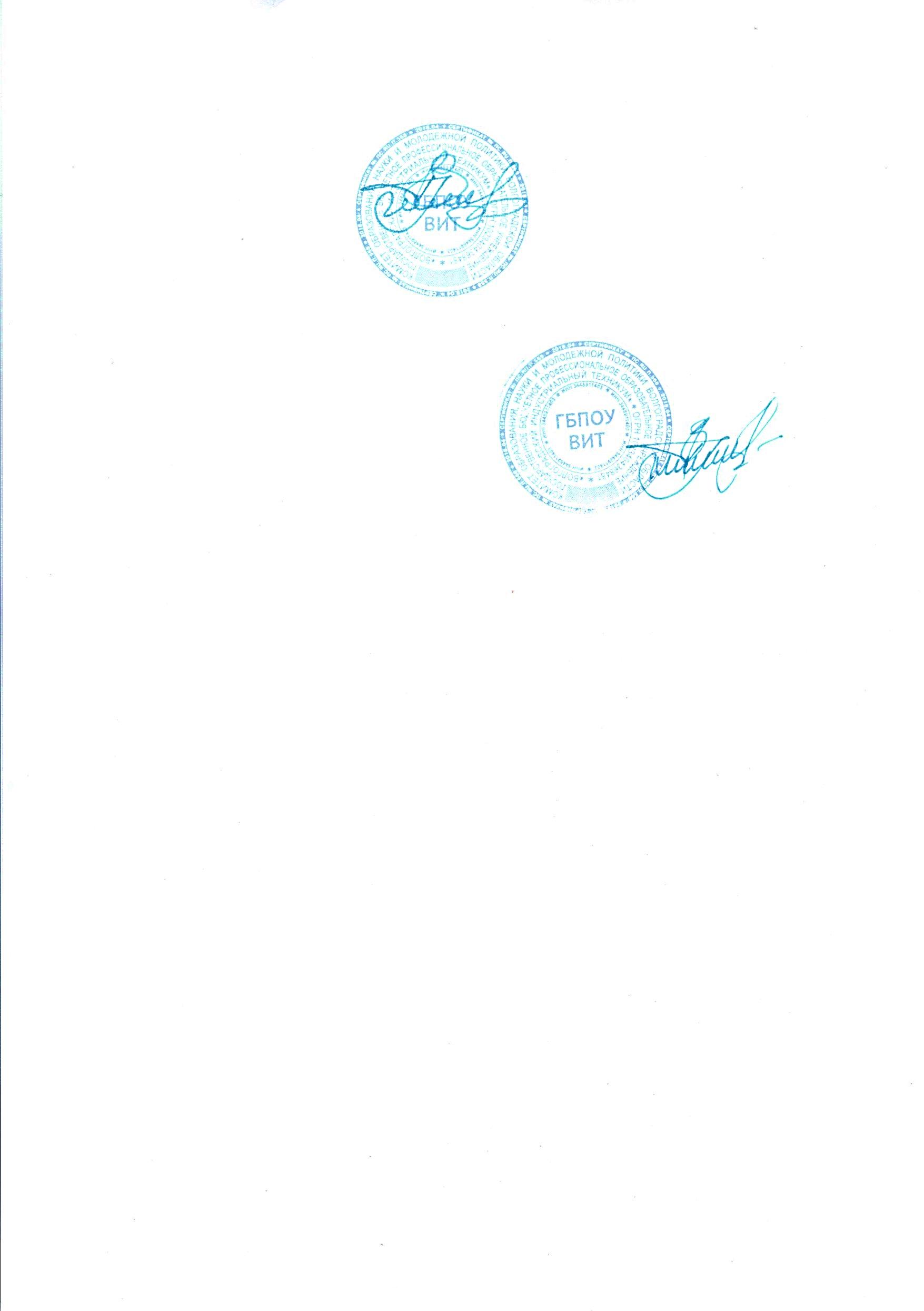 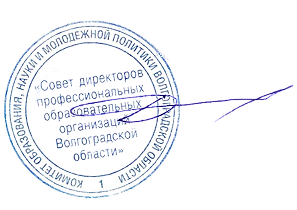 В.Е.Древин
11 декабря 2024 г.